Start on Sustainability
Starter Kit
ASSESSMENTS
Start on Sustainability Erasmus+ VET Project © 2024 is licensed under CC BY 4.0
Disclaimer: Funded by the European Union. Views and opinions expressed are however those of the author(s) only and do not necessarily reflect those of the European Union or the European Education and Culture Executive Agency (EACEA). Neither the European Union nor EACEA can be held responsible for them.
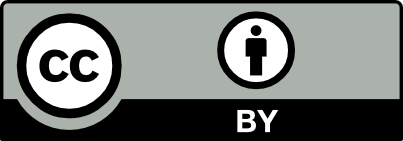 ABOUT OUR PROJECT
By implementing Start on Sustainability, we aim to equip micro-enterprises with the necessary tools and resources to take meaningful action towards sustainability, thereby contributing to a more sustainable and resilient EU economy.
SOS Starter Kit Table of Contents
01
ASSESSMENTS
SUSTAINABLE BUSINESS OPERATIONSC
Q1
What is a primary goal of sustainable business practices?
A) Maximising short-term profits at any cost
B) Reducing ethical standards to increase market share
C) Balancing environmental, social, and economic considerations
D) Focusing exclusively on shareholder interests
Q2
Which strategy is commonly used by businesses to reduce their carbon footprint?
A) Increasing reliance on fossil fuels
B) Expanding office spaces and physical infrastructure
C) Investing in renewable energy sources like solar and wind power
D) Cutting costs through reduced waste management
Q3
Which of the following is an example of a sustainable sourcing practice?
A) Procuring materials without regard to their origin
B) Ignoring fair trade practices
C) Prioritising low-cost suppliers regardless of their environmental impact
D) Choosing suppliers who adhere to environmental and social standards
Q4
Which of the following is an example of a sustainable sourcing practice?
A) Procuring materials without regard to their origin
B) Ignoring fair trade practices
C) Prioritising low-cost suppliers regardless of their environmental impact
D) Choosing suppliers who adhere to environmental and social standards
Q5
What does LEED certification signify in a building?
A) The building is primarily constructed from non-recycled materials
B) It has achieved standards of energy efficiency and sustainability
C) It uses traditional energy systems only
D) It is free from any regulatory compliance
Answer Key
Q1: C
Q2: C 
Q3: D
Q4: D
Q5: B
02
ASSESSMENTS
SUSTAINABLE THINKING C
What are the main goals of „sustainability” in business?
Economic
Environmental
Social
All of them
None of them
Q1
In which year did the United Nations firstly define sustainable development?
1948
1987
2000
2016
Q2
Implementing sustainability thinking in a company is:
Single-stage process
Multi-stage process
An ad hoc activity
Q3
Please elaborate on the acronym for ESG
Environmental Supportive Goal
Environmental, Social, Governance
Energy Sustainability Goals
Q4
Answer Key
Q1: D
Q2: B 
Q3: B
Q4: B
03
ASSESSMENTS
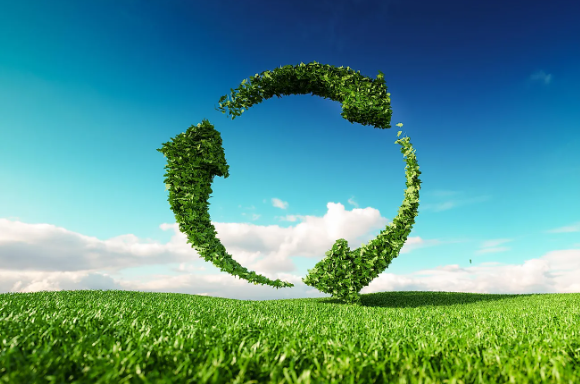 ENGAGING STAFF
C
Multiple Choice Questions
What is one primary benefit of employee engagement in sustainability?
Higher product prices
Increased employee turnover
Enhanced brand image
Reduced workload for management
Multiple Choice Questions
What is a key role of advocacy in corporate sustainability?
A) Increasing company profits without concern for environmental impact
B) Supporting policies and practices for a more responsible enterprise
C) Eliminating all employee training programs
D) Promoting only within-company benefits without external influence
Multiple Choice Questions
Which of the following is an effective method for upskilling employees in sustainability?
A) Reducing the number of training sessions
B) Online courses and in-house training programs
C) Limiting employee access to sustainability information
D) Focusing solely on theoretical knowledge
Multiple Choice Questions
How can micro-enterprises foster green job creation?
A) By ignoring environmental regulations
B) By diversifying into eco-friendly products and services
C) By reducing the number of employees
D) By focusing only on short-term profits
Multiple Choice Questions
Why is gender equality important in sustainability efforts?
A) It reduces the need for sustainability initiatives
B) It leads to more innovative solutions and inclusive policies
C) It increases the workload of employees
D) It decreases the overall productivity of the company
Answer Key
Q1: C
Q2: B 
Q3: B
Q4: B
Q5: B
04
ASSESSMENTS
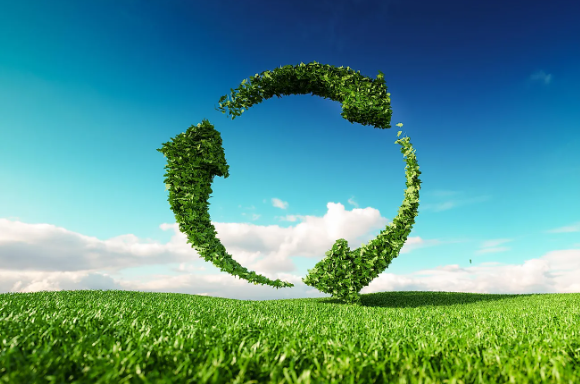 SERVING GREEN CONSUMERS 
C
Q1
What is green consumption primarily focused on?
Personal gain
Environmental impact
Social status
Economic benefits
What are green products known for?
Using non-recyclable materials
Increasing waste and energy usage
Reducing packaging
Containing toxic ingredients
Q2
What has been a significant driver behind the rise in green consumer behaviour over the past decade?
Government regulations
Personal preferences
Commitments to cut energy usage
Lack of awareness about eco-friendly products
Q3
How can companies demonstrate a genuine commitment to sustainability?
Increase plastic packaging
Use non-recyclable materials
Offer green products and services
Avoid transparency
Q4
What plays a crucial role in consumer behaviour according to the provided information?
Social media influencers
Environmental attitudes
Celebrity endorsements
Fashion trends
Q5
What is one of the strategies mentioned to promote green consumership?
Increase energy consumption
Use non-renewable energy sources
Purchase locally grown and organic foods
Ignore energy labels
Q6
Answer Key
Q1: B
Q2: C 
Q3: C
Q4: C
Q5: B
Q6: C
05
ASSESSMENTS
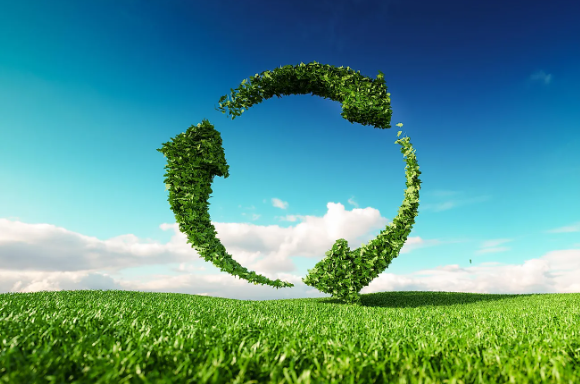 COMMMUNITY PARTNERSHIPS C
The origins of Community Partnerships are linked to the emergence of:
CSR Concept
ESG Concept
It is a relatively new concept and it is not linked to any of the above
Q1
Key elements in building effective community partnerships are: 
Approaching your partnerships as a resident “expert”
Assuming an immediate partnership
Understanding local community needs & challenges
Q2
Why community partnership in the company is important?
Brings immediate profit for the company
Helps strengthen leadership positions in the company
Improves employees morale
Q3
Examples of socially active groups in the company can be:
Trade unions
Women’s clubs
Recruitment agencies
Q4
Answer Key
Q1: A
Q2: C 
Q3: C
Q4: B
06
ASSESSMENTS
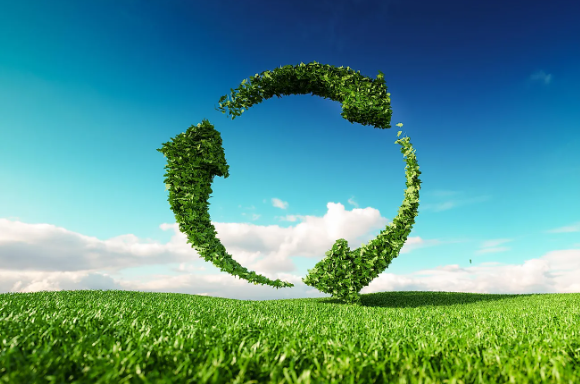 ASSESSMENTS AND PLANNING
C
Q1
The Sustainability Plan
Is a sustainability policy document not subject to the SDGs 2030, sufficient to comply with the regulations and government guidelines of each country.
It is a guide of clear, measurable and realistic objectives to improve the sustainability of the organisation aligned with the SDG 2030.
It is a document designed under the guidelines of the company without being aligned with any European and national regulations.
Q2
The Sustainability Plan should involve
Only the management team.
All employees, managers, customers, suppliers and investors.
Only persons (internal and external) designated by management.
Q3
When will sustainability reporting be mandatory for micro-enterprises?
From 2027 but they can opt out until 1 January 2028.
From 1 January 2025.
No obligation has yet been established in time.
Q4
The sustainability report shall be verified 
By an external auditing company without being subject to a standard template.
Not required to be verified.
By an external auditing company and in a standard electronic format that simplifies its inclusion in the Single European Access Point.
Q5
In order to monitor compliance with the Sustainability Plan, it is essential to:
Carry out periodic evaluation, monitoring and control actions.
Design, implement and analyse a system of indicators that, within the framework of a scorecard, provides information on the evolution by objectives and deviations with respect to the estimated value.
All are correct.
Answer Key
Q1: B
Q2: B 
Q3: A
Q4: C
Q5: C
07
ASSESSMENTS
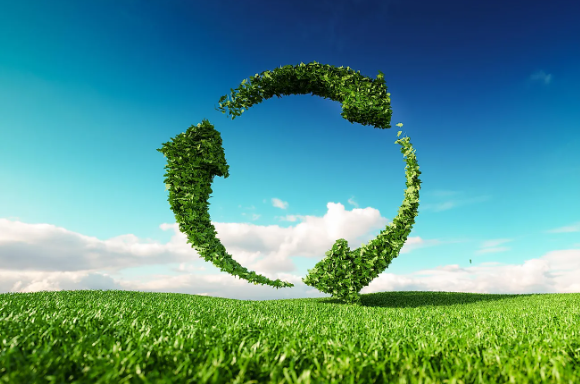 SUPPLY CHAIN TRANSPARENCY
What is the main difference between a ‘supply chain’ and a ‘value chain’
The supply chain focuses on the flow of products and materials, while the value chain emphasizes the creation of value at each step of the process.
The supply chain is concerned with marketing strategies, whereas the value chain is concerned with logistics and distribution.
The supply chain involves customer service and support, while the value chain only involves manufacturing processes.
Q1
What is the primary focus of the Corporate Sustainability Reporting Directive (CSRD)?
Identifying and mitigating actual and potential adverse impacts in the value chain.
Reporting on environmental and social impact activities using a standardized framework.
Establishing a code of conduct for business activities.
Q2
How does the Corporate Sustainability Due Diligence Directive (CS3D) differ from the CSRD in terms of its main purpose?
CS3D focuses on the acceptance of a code of conduct and action plans to address adverse impacts, while CSRD focuses on standardized reporting of sustainability data.
CS3D requires reporting on environmental impact activities, whereas CSRD mandates due diligence in the value chain.
CS3D is concerned with the disclosure of financial data, while CSRD addresses non-financial performance.
Q3
Which directive requires third-country companies to assess and mitigate their adverse impacts in the value chain?
Corporate Sustainability Due Diligence Directive (CSDDD)
Corporate Sustainability Reporting Directive (CSRD)
Both CSRD and CSDDD
Q4
According to the given text, what is true about the obligations of micro companies under the CS3D and CSRD Directives?
Microcompanies have direct obligations under the CS3D Directive and must comply with all sustainability reporting requirements
Microcompanies have no direct obligations, but they face indirect obligations by being part of a value or supply chain, such as providing data and adopting sustainability codes of conduct.
Microcompanies are exempt from both direct and indirect obligations related to corporate sustainability and due diligence
Q5
Answer Key
Q1: A
Q2: B 
Q3: A
Q4: A
Q5: A
08
ASSESSMENTS
BENCHMARK PRACTICES
C
What is the purpose of benchmarking in the context of sustainability?
To hide information from stakeholders
To compare sustainability efforts of different entities
To create complexity in sustainability practices
To discourage transparency in business practices
Q1
Which of the following is NOT a key principle of benchmarking in sustainability?
Transparency
Rigour
Exclusivity
Stakeholder engagement
Q2
What is a benchmarking exercise in the context of sustainability?
A one-time evaluation against a benchmark
A continuous program for sustainability improvement
A way to avoid transparency in business practices
A method to hide sustainability data from stakeholders
Q3
How can benchmarking help in sustainability practices?
By increasing complexity in operations
By rewarding underperforming entities
By comparing sustainability performance and standards
By avoiding stakeholder engagement
Q4
What is the role of a convenor in benchmarking?
To hide conflicts of interest
To lead the development of benchmarking exercises
To discourage stakeholder engagement
To limit transparency in the benchmarking process
Q5
What is the purpose of advocacy and activism in sustainability engagement?
To maintain the status quo of unsustainable practices
To discourage individuals from adopting sustainable behaviours
To take action to promote sustainability on a broader scale
To support environmental pollution
Q6
Answer Key
Q1: B
Q2: C 
Q3: A
Q4: C
Q5: B
Q6: C
09
ASSESSMENTS
DIGITAL TOOLS
C
Question 1
What is a primary benefit of adopting digital technologies in sustainability practices for micro-enterprises?
To increase manual workload
To enhance operational efficiency
To decrease customer engagement 
To promote traditional business models
Question 2
What does the Triple Bottom Line framework encourage businesses to focus on?
Financial performance only
Environmental protection and economic profit only
Social equity, environmental protection, and economic profit
Customer satisfaction only
Question 3
Which digital tool can help reduce a company's IT carbon footprint by using energy-efficient global infrastructure?
Manual data entry
Cloud Computing
Paper-based filing systems
Traditional desktop applications
Question 4
Which open-source platform is used for data analytics to drive sustainable business decisions?
Trello
Odoo
SuiteCRM
KNIME
Question 5
What is a crucial first step in creating a Digital Sustainability Plan?
Implementing random digital tools
Assessing current digital and sustainability practices
Ignoring budget considerations
Avoiding stakeholder input
Answer Key
Q1: B
Q2: C 
Q3: B
Q4: D
Q5: B
10
ASSESSMENTS
PITFALLS IN SUSTAINABLE BUSINESSES
C
Q1
Which of the following is a common pitfall for businesses trying to implement sustainable practices?
A. Setting clear and measurable sustainability goals.
B. Greenwashing, or making misleading claims about sustainability.
C. Engaging in transparent communication with stakeholders.
D. Investing in renewable energy sources.
Q2
Why is it important for businesses to ensure the recyclability of their product packaging?
A. It always reduces the cost of production.
B. It enhances product durability.
C. It ensures the product can be marketed as eco-friendly without facing backlash.
D. It guarantees legal immunity from all environmental regulations.
Q3
What is a significant risk of not conducting thorough market research before launching a sustainable product?
A. Immediate increase in sales due to novelty.
B. High customer loyalty regardless of product performance.
C. Misalignment with customer expectations and potential backlash.
D. Guaranteed approval from environmental regulatory bodies.
Q4
How can businesses avoid the pitfall of greenwashing?
A. By making broad, unverifiable claims about their sustainability efforts.
B. By focusing solely on the recyclability of their products.
C. By backing up all sustainability claims with credible, third-party certifications and data.
D. By prioritizing marketing over actual sustainable practices.
Q5
What is a potential consequence of businesses not being transparent about their sustainability practices?
A. Enhanced brand reputation.
B. Increased consumer trust and loyalty.
C. Potential legal actions and loss of consumer trust.
D. Uninterrupted business operations regardless of market trends.
Answer Key
Q1: B
Q2: C 
Q3: C
Q4: C
Q5: C
Thank You
www.website.eu
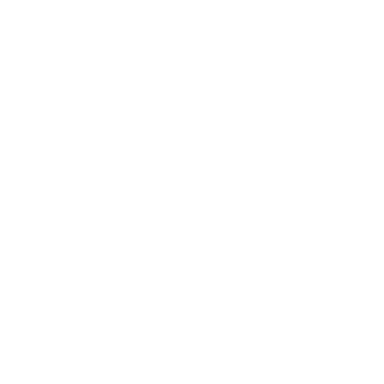